IP strategy in Horizon Europe projects, including ROL and some background on standardisation
Management of intellectual property
Each Horizon Europe beneficiary shall use its best efforts to exploit the results it owns, or to have them exploited by another legal entity, in particular through the transfer and licensing of results. In this respect beneficiaries are required to adequately protect their results – if possible and justified – taking account of possible prospects for commercial exploitation and any other legitimate interest.
IP management in a proposal:

Does the proposal present a comprehensive and feasible strategy for the management of the intellectual property generated in the project, including protection measures (if relevant)? 
Is the IP strategy commensurate with the described impact pathways to outcomes and impacts and therefore underpins the ‘credibility’ of these pathways?   
Does it consider ‘freedom to operate’ regarding background owned by consortium members or third parties (if relevant)?
Does the IP approach give due thought to balancing between publication of results and plans to protect IP, e.g. in terms of timing the respective activities, involvement of IP experts? 
If relevant (work programme), have additional exploitation obligations in relation to IP been considered?
The provision of a results ownership list (ROL) is mandatory at the end of the project.
Results ownership list
“The beneficiaries must indicate the owner(s) of the results (results ownership list) in the final periodic report” .
Form in the reporting template: several columns asking whether the ownership is a single or joint ownership, the name of the owner(s), the country of establishment of the owner(s) and whether the results will be exploited by the owner(s).
Snapshot in time
Failure to fill in it  blocking of the final periodic report
Public emergency provision
“Where the call conditions impose additional exploitation obligations in case of a public emergency, the beneficiaries must (if requested by the granting authority) grant for a limited period of time specified in the request, non-exclusive licences — under fair and reasonable conditions — to their results to legal entities that need the results to address the public emergency and commit to rapidly and broadly exploit the resulting products and services at fair and reasonable conditions. This provision applies up to four years after the end of the action”
Public emergency provision - Scope
WHAT? 
Right to request the beneficiary to grant non-exclusive license under fair and reasonable conditions 
WHEN?
In case of a public emergency = An emergency characterised by a genuine and sufficiently serious threat undermining European Union's security, public order or public health.
Public emergency provision - Scope
TO WHOM?
To legal entities that need the results to address the public emergency and commit to rapidly and broadly exploit the resulting products and services at fair and reasonable conditions
FOR HOW LONG?
Minimum = duration decided by the granting authority
Maximum = up to four years after the end of the action
FOR ALL PROJECTS?
Each time the work programme (general annexes) imposes additional exploitation obligations in case of a public emergency.
Right to object to exclusive licence and transfer of ownership of results
“…the granting authority may object to a transfer of ownership or the exclusive licensing of results, if: 
- the beneficiaries which generated the results have received funding under the grant  
- it is to a legal entity established in a non-EU country not associated with Horizon Europe, and 
- the granting authority considers that the transfer or licence is not in line with EU interests”.
Right to object to exclusive licence and transfer of ownership of results- Scope
FOR ALL PROJECTS?
Each time the work programme (general annexes) imposes additional exploitation obligations in case of a public emergency.
HOW? 
Beneficiaries will have to notify to the granting authority the intention to transfer results. A procedure will be put in place to determine the validity of the transfer.
Additional exploitation obligations
Article 39 of Horizon Europe legislation gives the possibility to add exploitation obligations. The additional exploitation obligations are useful to tailor some additional obligations to specific needs in a given work programme.
Horizon Europe: More emphasis on standardisation
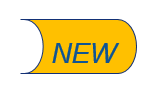 Stronger monitoring (standardisation reporting template)
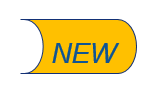 Additional information obligation on standardisation as part of the general annexes
Guidance for penholders of Horizon Europe Work Programme
Standardisation Booster
Trainings
Horizon Results Platform